Careers in Animal Science
Identify career clusters within the animal science industry
Recognize trends in the animal industry and how they affect the job market
Develop a career plan
Meal Career Web
Nutritionist
Potato Farmer
Hay Rancher
Dinner:
Steak & Potatoes
Engineer
Developed harvesting equipment
Cattle Rancher
Tractor Salesman
Truck Driver
Butcher/Meat Processor
Mechanic
Meal Career Web
Group 1- Breakfast (Eggs, Bacon, Toast)
Group 2- Breakfast (Pancakes, Orange Juice, Sausage)
Group 3- Lunch (Pizza)
Group 4- Lunch ( Turkey Sandwich, apple, corn chips)
Group 5- Dinner (Pork Chops, Mashed Potatoes, Green Salad)
Group 6- Dinner (Enchiladas, Corn, Rice)
Identify career clusters within the animal science industry
Career Clusters
Production
Works directly with breeding and raising animals
Most traditional career in animal science
Farmers & ranchers
Identify career clusters within the animal science industry
Career Clusters
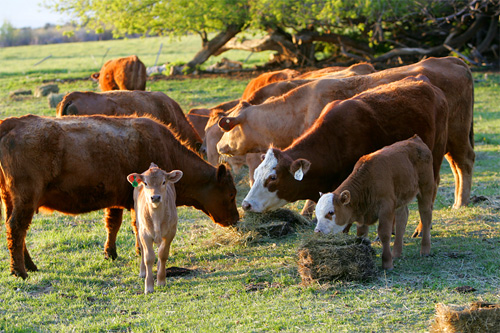 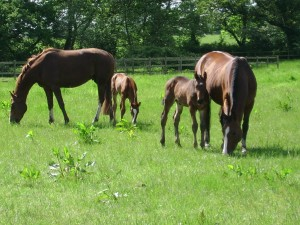 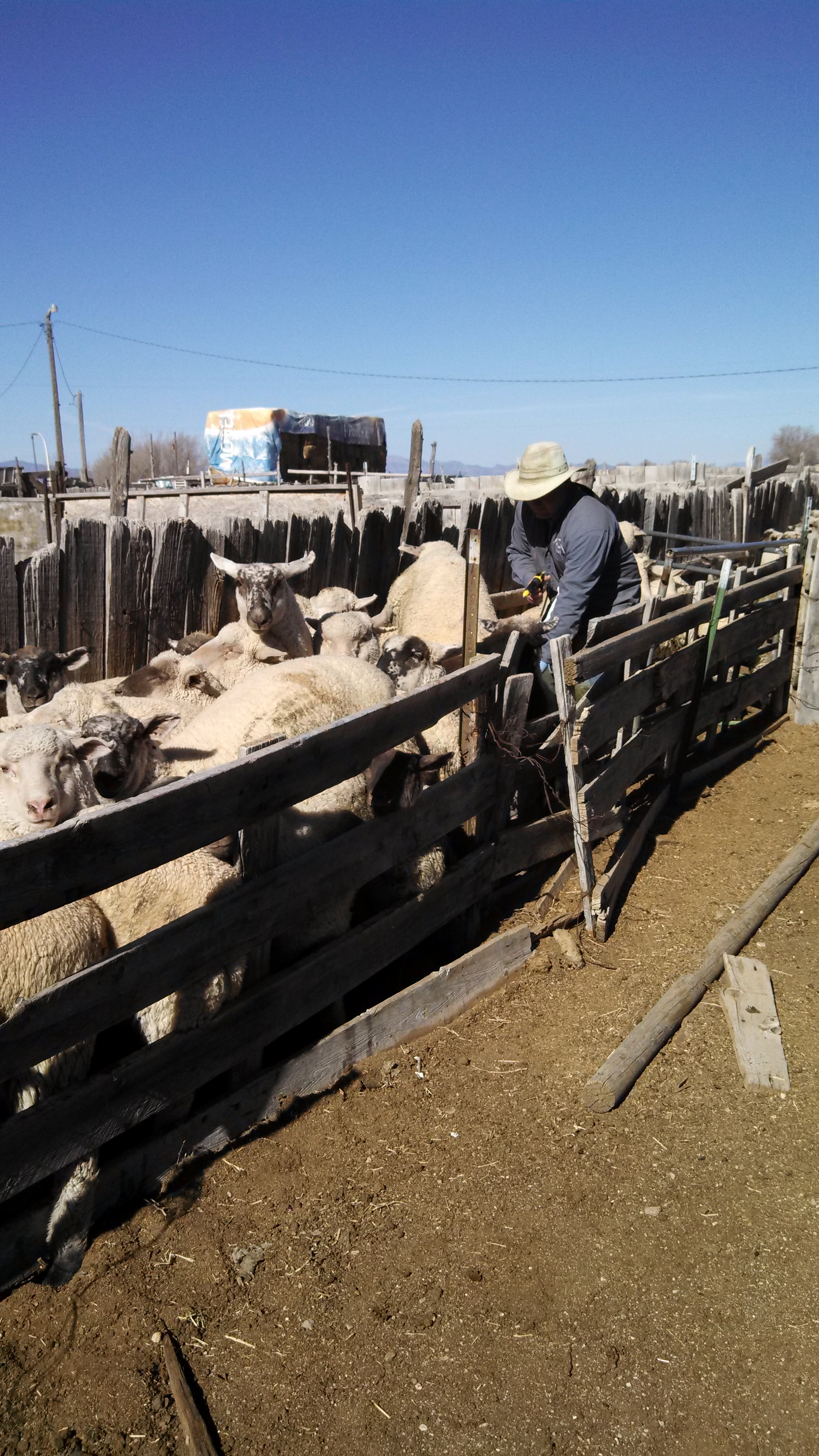 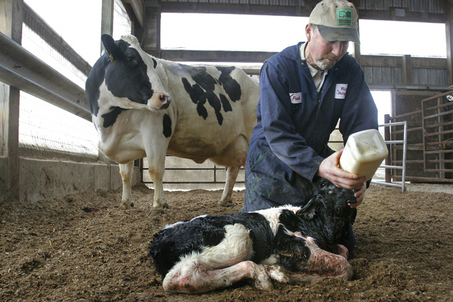 Horse Breeder
Cattle Rancher
Sheep Farmer
Dairy Farmer
Production
[Speaker Notes: Dairy Farmer Video Link: http://www.youtube.com/watch?v=EJHJWFS_bvo&list=PL7B61381EE0438243]
Identify career clusters within the animal science industry
Career Clusters
Sales & Marketing
Sells animals & their products produced by farmers & ranchers
Develops advertising to promote agricultural products
Sells products to farmers and ranchers
Identify career clusters within the animal science industry
Career Clusters
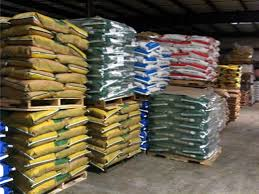 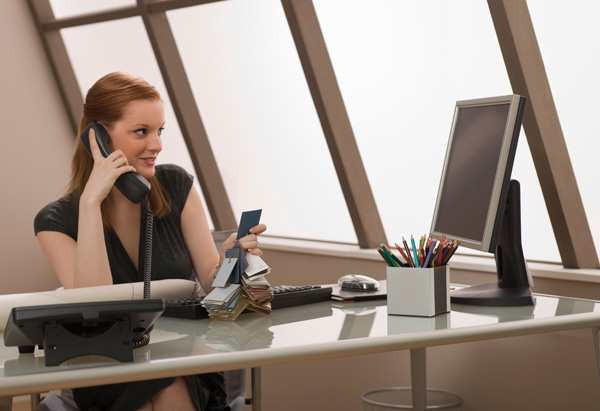 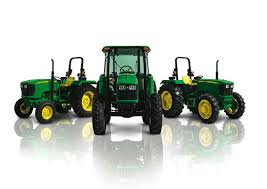 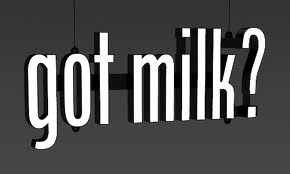 Marketing Director
Feed Salesman
Graphic/Video Designer
Equipment Salesman
Sales & Marketing
[Speaker Notes: Equipment Salesman: http://www.youtube.com/watch?v=X-xa93lfAfk&list=PL7B61381EE0438243]
Identify career clusters within the animal science industry
Career Clusters
Services
Provides services to farmers and ranchers
Ensures safety of animal derived products
Identify career clusters within the animal science industry
Career Clusters
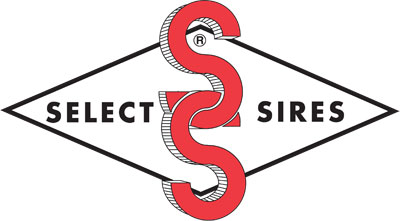 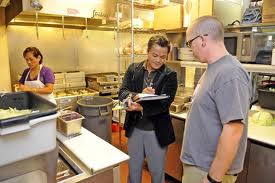 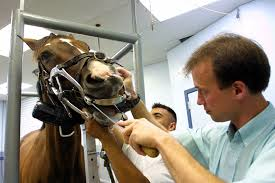 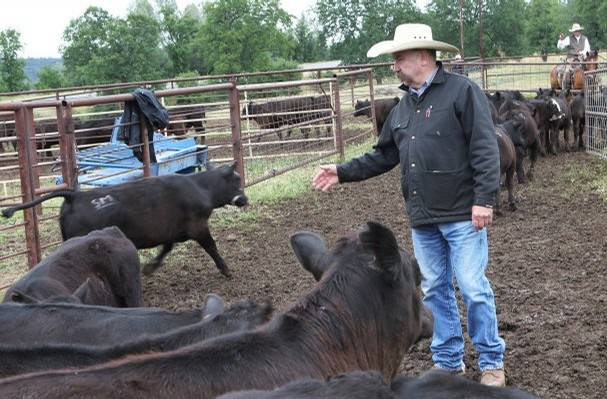 Breeding Services
Health Inspector
Veterinarian
Brand Inspector
Services
[Speaker Notes: Veterinarian Video Link: http://www.youtube.com/watch?v=ktkXlyxMI4s&list=PL7B61381EE0438243
Health Inspector Video Link: http://www.youtube.com/watch?v=yyp2GP1rLI0&list=PL7B61381EE0438243]
Identify career clusters within the animal science industry
Career Clusters
Processing
Prepares raw products for sale
Identify career clusters within the animal science industry
Career Clusters
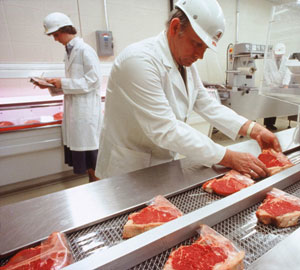 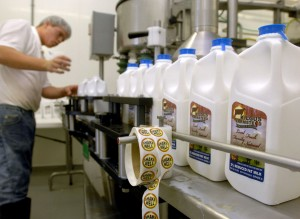 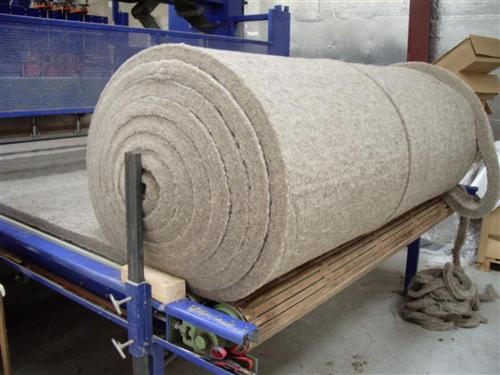 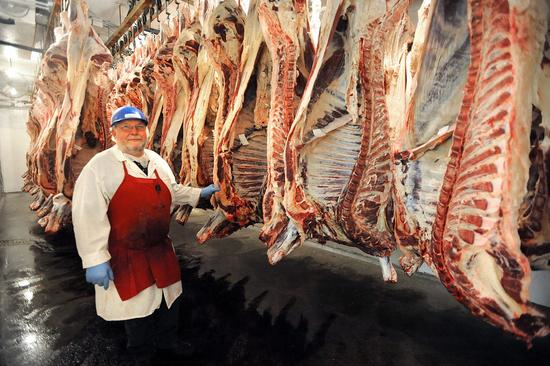 Meat Processor
Milk Processing
Butcher
Fabric Production
Processing
[Speaker Notes: Milk Processing Video Link: http://www.youtube.com/watch?v=TE85K90cIe8&list=PL7B61381EE0438243]
Identify career clusters within the animal science industry
Career Clusters
Education & Research
Research new and better methods to use in agriculture
Educate public about agriculture
Formally in school
Through extension programs
Identify career clusters within the animal science industry
Career Clusters
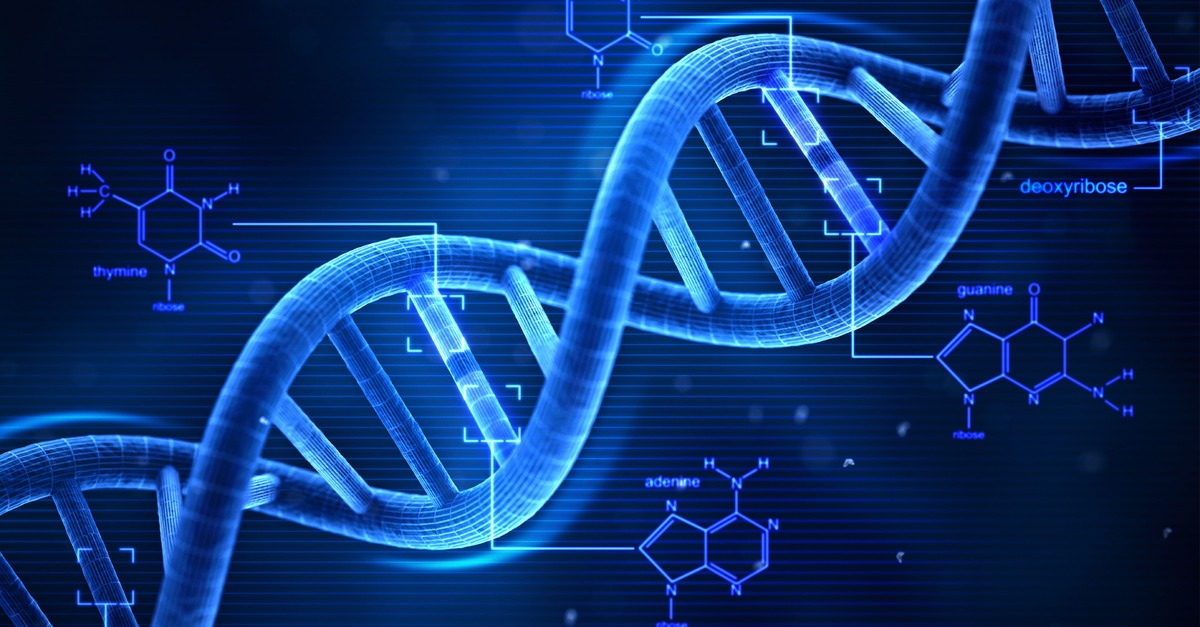 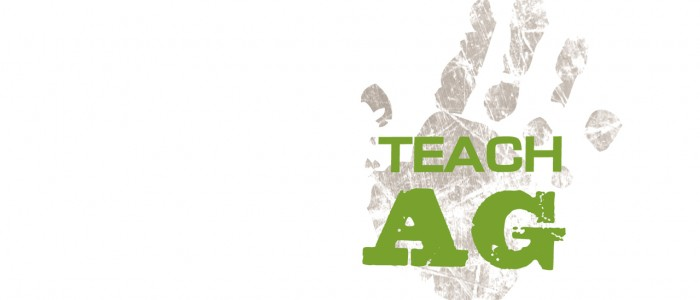 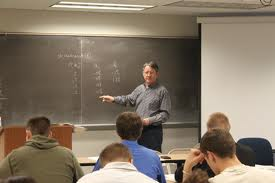 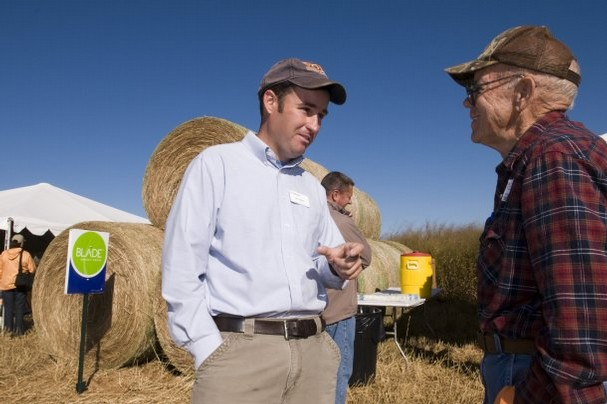 Ag Teacher
Genetics Research
University Professor
Extension Agent
Education & Research
[Speaker Notes: Extension Agent Video Link: http://www.youtube.com/watch?v=1u1RhRCp7Nk&list=PL7B61381EE0438243
Genetics Research Video Link: http://www.youtube.com/watch?v=0buscLptSWc&list=PL7B61381EE0438243]
B.  Recognize trends in the animal industry and how they affect the job market
Trends
Trend  /trend/ (noun)
A general direction in which something is developing or changing.

Are there trends in agriculture?
B.  Recognize trends in the animal industry and how they affect the job market
Trends
Increased consumer demand for locally produced food
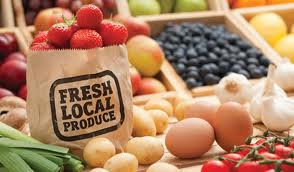 B.  Recognize trends in the animal industry and how they affect the job market
Trends
Increased consumer demand for labels indicating how food was produced
Free range, cage free
Grass fed
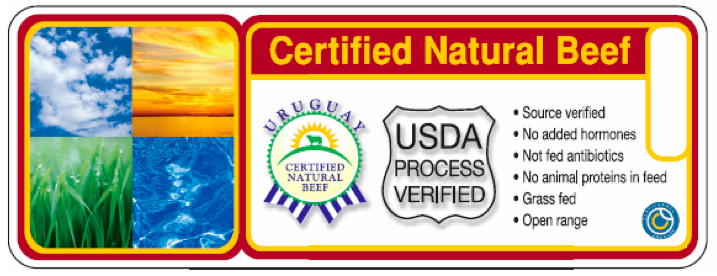 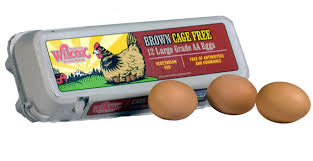 B.  Recognize trends in the animal industry and how they affect the job market
Trends
Animal production follows the trends of human food consumption
Lower fat
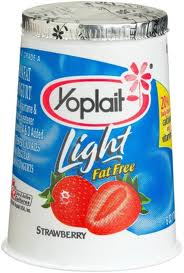 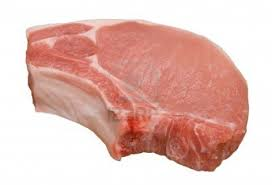 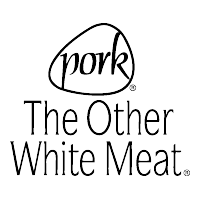 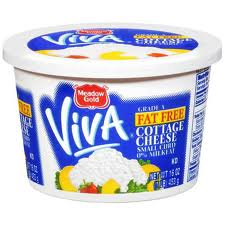 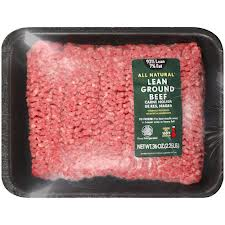 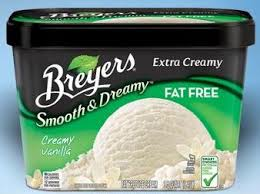 B.  Recognize trends in the animal industry and how they affect the job market
Trends
How do trends affect animal production?
Farmers & ranchers produce what consumers demand
B.  Recognize trends in the animal industry and how they affect the job market
Trends
How do trends affect job market?
Trends either increase or diminish job markets
Trends show LESS people consuming lamb
There will be fewer careers within the sheep industry
IF…
then…
B.  Recognize trends in the animal industry and how they affect the job market
Trends
How do trends affect job market?
Consumers purchase more low/non fat dairy products
The dairy industry will look for ways to expand low/non fat dairy products
IF…
then…
Consumers will pay more for locally grown produce
More people will produce and market produce locally
IF…
then…
B.  Recognize trends in the animal industry and how they affect the job market
Trends
How do trends affect job market?
New dietetic research shows benefits of consuming white meat
Pork Producers will hire dieticians and marketers to educate public about benefits of consuming pork
IF…
then…
Dairy products are socially targeted as ‘bad’ because of their fat content
Dairy producers will invest in marketers and educators to teach of the nutritional benefits of low fat dairy products
IF…
then…
C.  Develop a career plan
Career Plan
Plan for your education
Prepare financially
Doctorate
Degree
(8= years)
Master’s 
Degree
(6 years)
Bachelor’s Degree
(4 years)
Associate’s Degree
(2 years)
On the job or technical school training
C.  Develop a career plan
Career Plan
Get experience early
Internships
Entry level jobs in related fields
Career Development Events